Дифференциация звуков с-ш
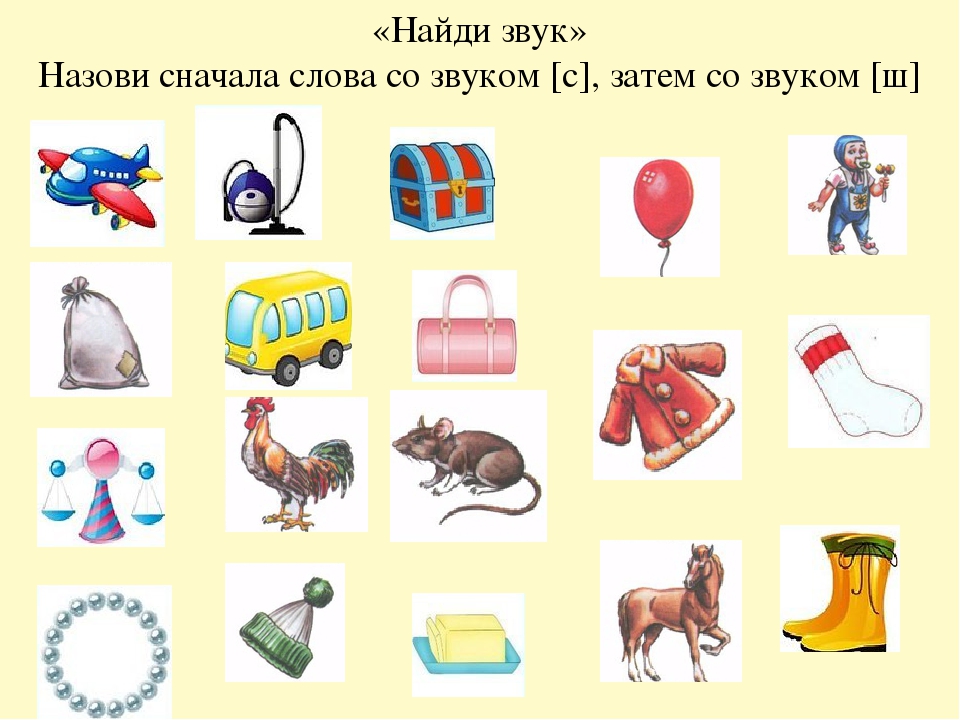 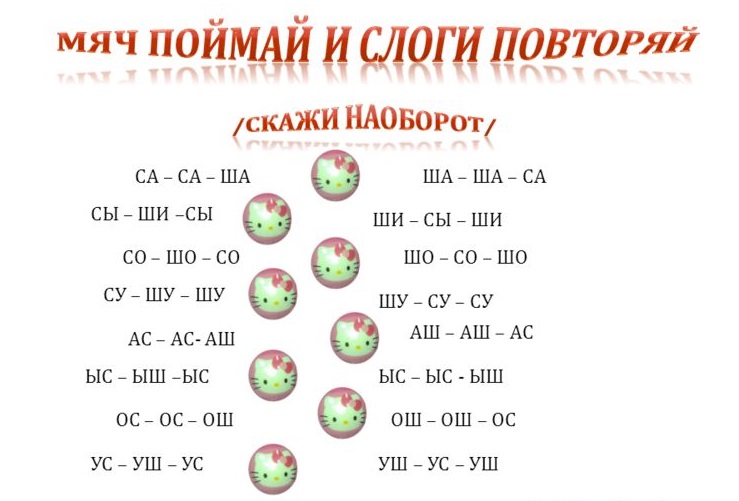 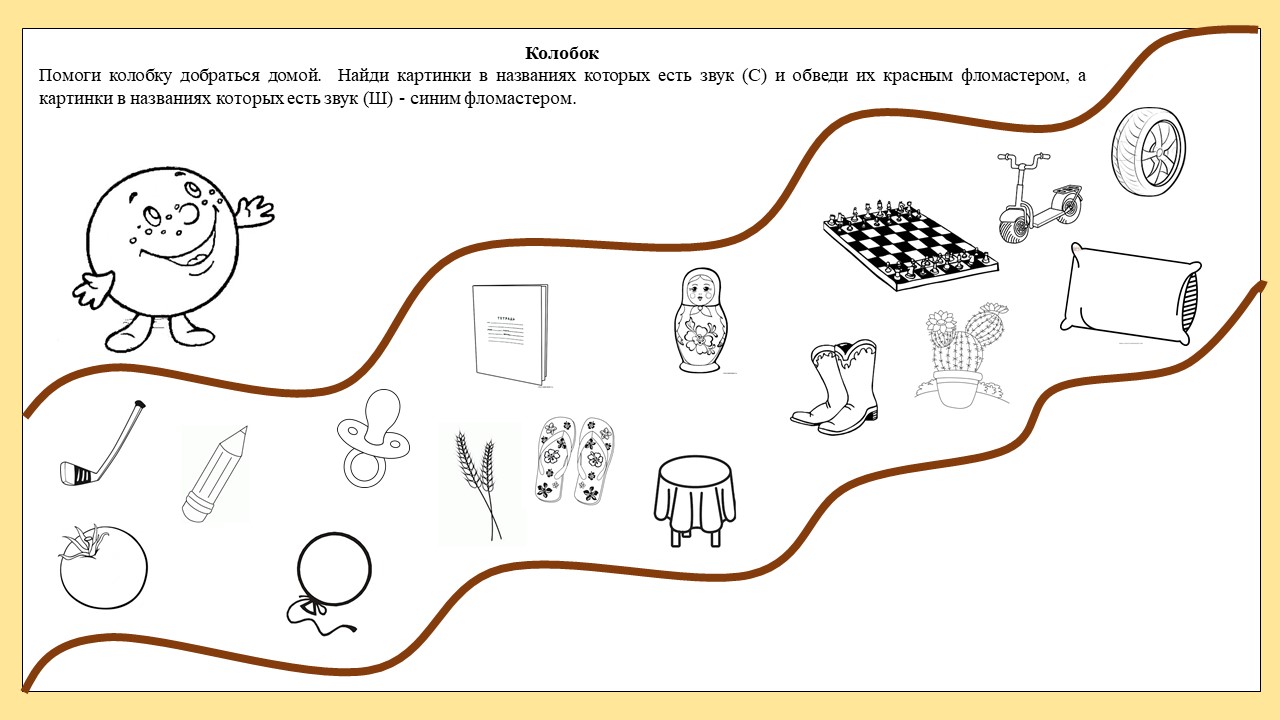 1.Определи место звука в слове.2.Раздели слово по слогам
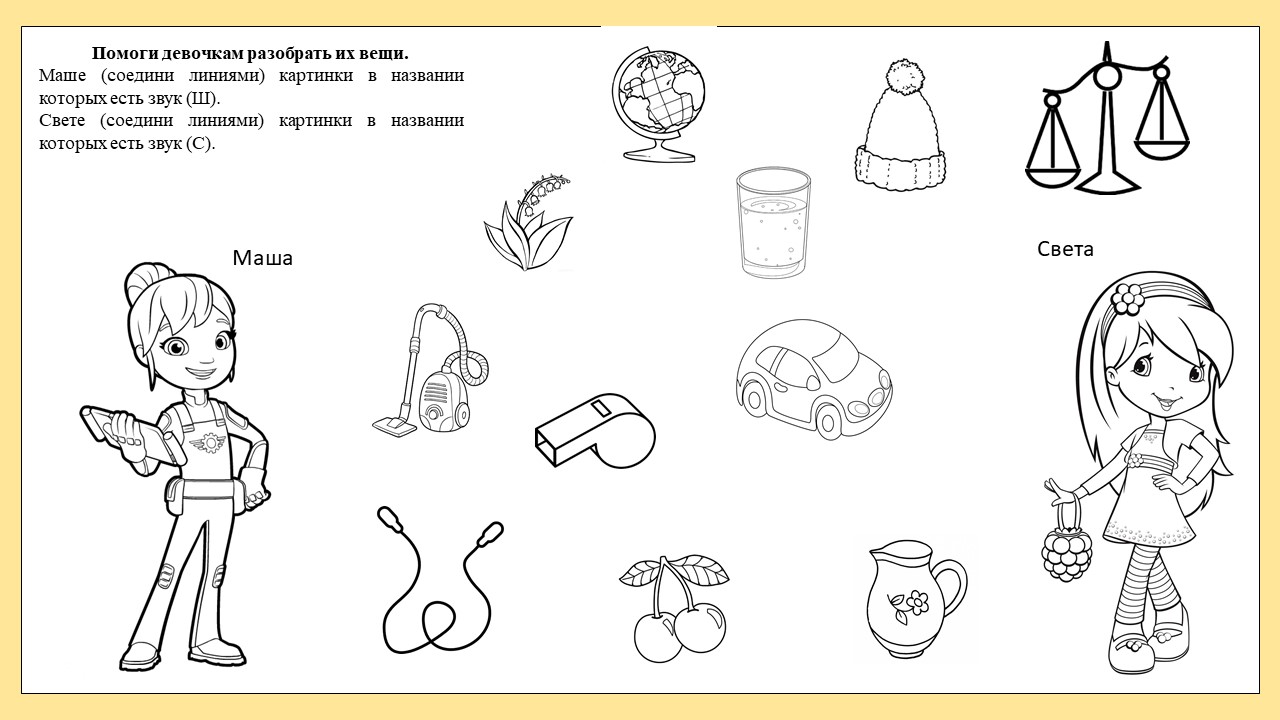